Knowledge Puffs Up…
Using our knowledge with love for others.
Previously: “the way of wisdom”
The ability to discern and use it for “good” or “evil”.
This lesson adds application to that sermon: when our decision(s) collide with the other lives.
Learning the wisdom from above…
We used “wisdom” when we accepting the gracious salvation and invitation to God’s kingdom. Rom 6:17
We see how lost and broken we are without God.
We discern Christ’s sacrifice as salvation in our place. 
Even still, Christians must learn to grow in “grace and knowledge of our Lord…”. 2 Pet 3:17-18
Some Christians have difficulty learning wisdom from above
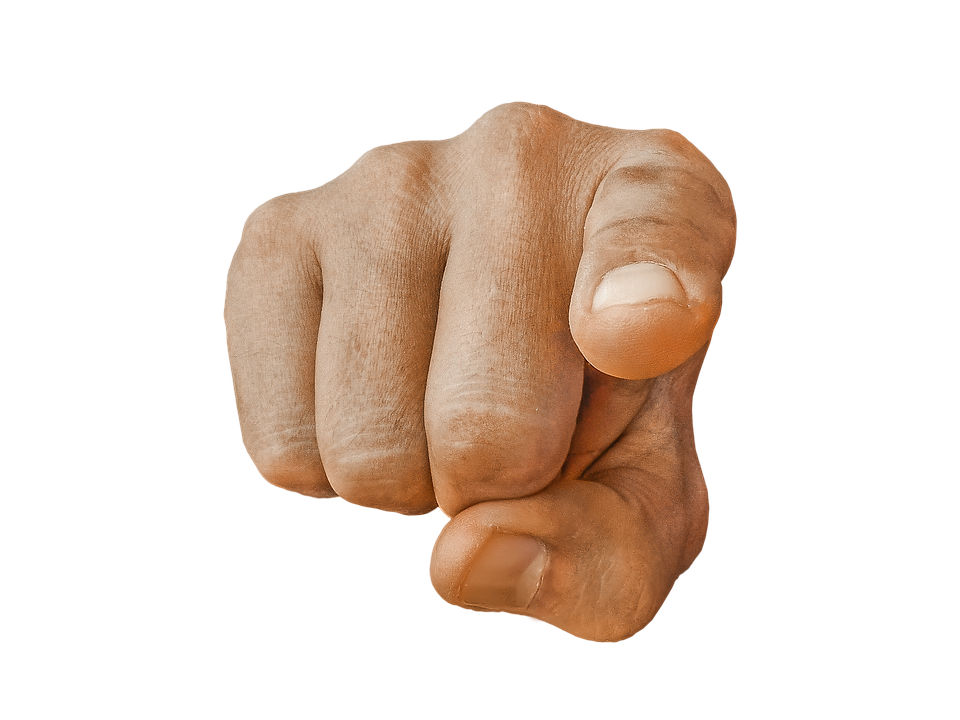 Points fingers at everyone else as wrong… and that they have the answers.
They will never lose the “knowledge battle.”
This reality breads divisiveness and division. Jas 3:13-16
Saved sinners who come together but have conflicting convictions about any given matter. Cp. 1 Cor 8
Warning to kingdom citizens: “if anyone thinks that he knows anything, he knows nothing yet as he ought to know.” 1 Cor 8:2
In this kingdom: “knowledge puffs up… love builds up”.
The kingdom of heaven is like…
How will you handle differences?
If you’re being transformed by the renewing of your mind. Rom 12:1-2
You’ll exercise love for others through your differences.
Neither will you use your knowledge as a stumbling block. 
Recent example: clapping at baptism
Some believe it a spontaneously natural celebratory reaction.
Others think it not “decently and in order”. Cp. 1 Co 14:40